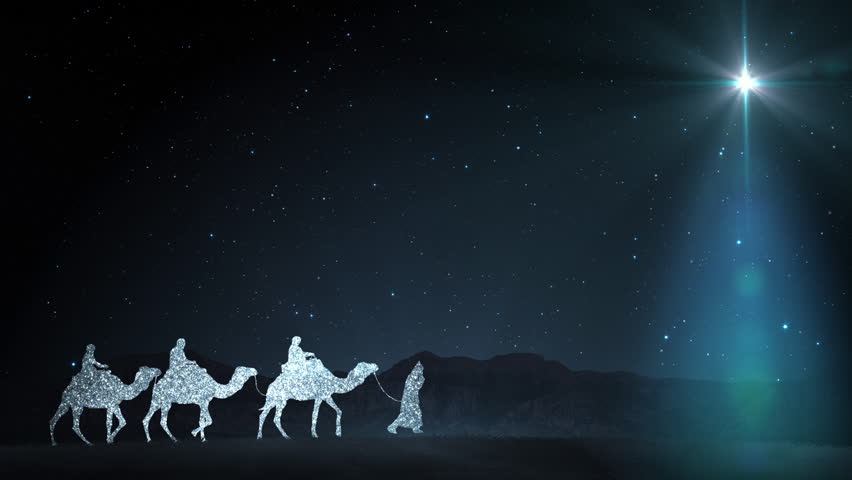 16:00 - 18:00
Європейська 
площа
“Звістка янгола”
Крокуй за білим янголом
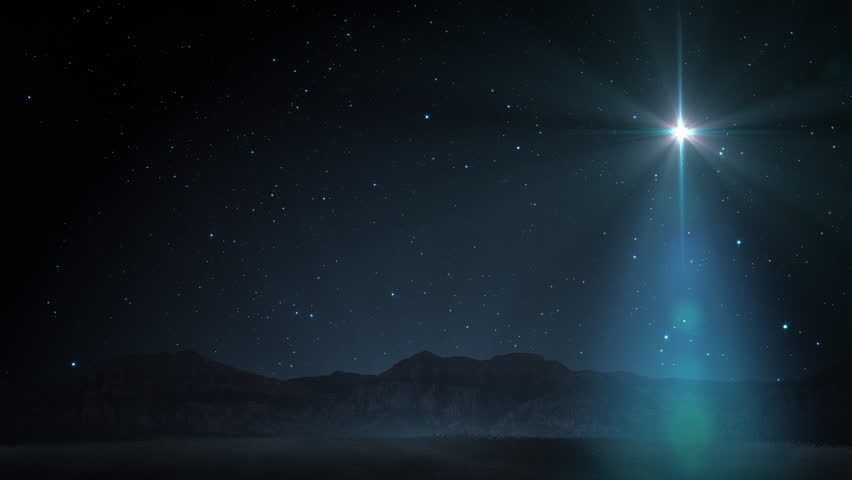 Різдвяний Трамвай
З 13:00 до 15:00 за маршрутом №1 міського трамвая (Залізничний вокзал - площа Європейська) та за 
№20 (вул. Харківська - ж\м Лівобережний-3) тролейбусного маршрута їздитимуть “різдвяний трамвай та тролейбус”, де на  пасажирів буде чекати:
запрошення на різдвяний вечір
привітання музичними групами з виконанням відомих різдвяних гімнів
безкоштовний проїзд.
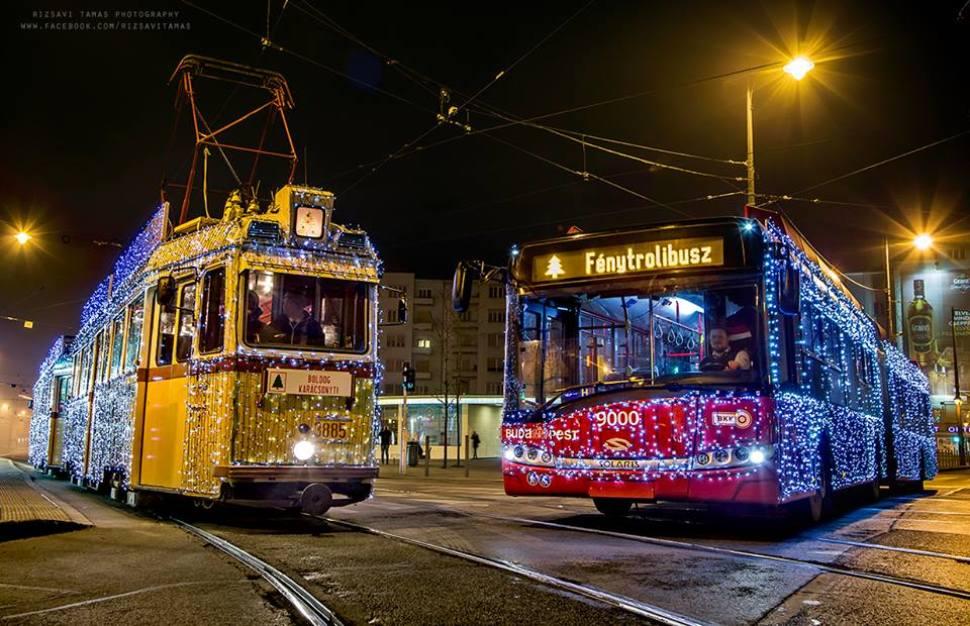 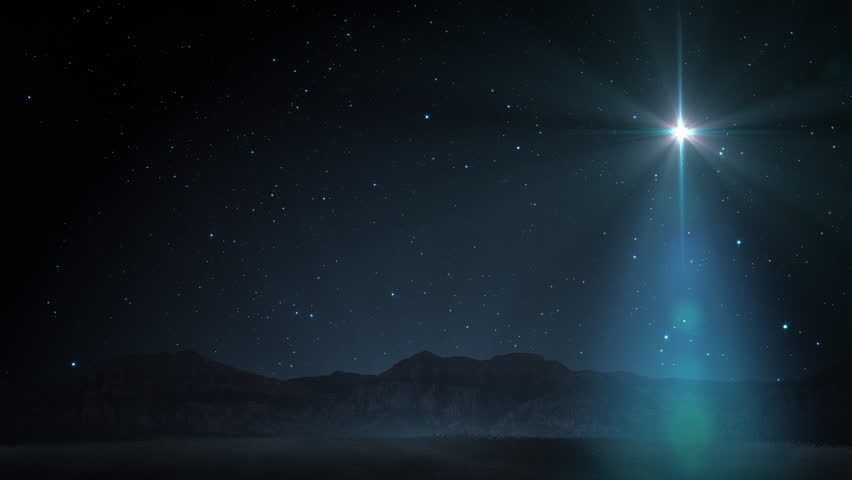 2. Блага Звістка
З 14:00 до 15:00 осел
 (поні), Марія, Йосип та 2 янгола, починаючи з бульвару Єкатеринославського, йтимуть у напрямку ТЦ “Пассаж”, ТРЦ “Мост-Сіті Центр” та закінчуючи Європейською площею, будуть розповсюджувати запрощення на велике вечірнє святкування Різдва на головній площі міста.
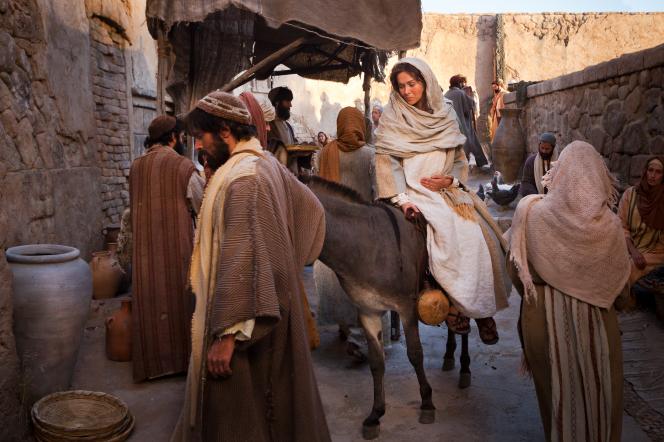 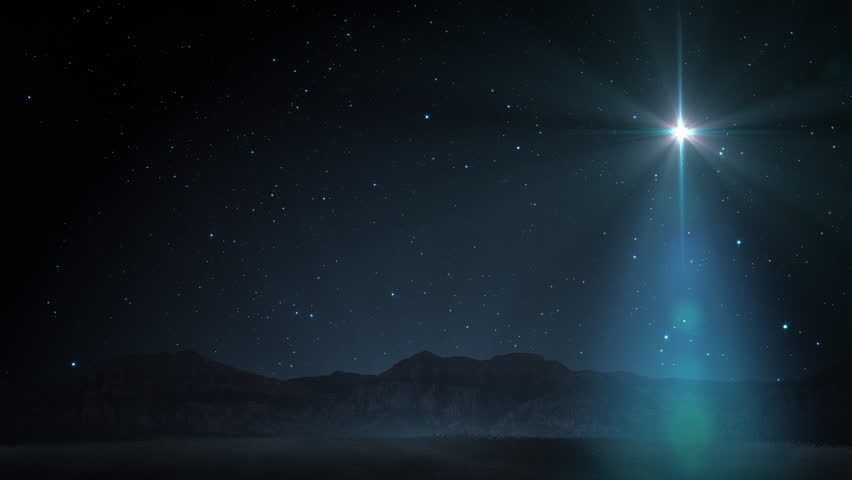 3. Різдвяний вечір
О 16:00 на площі Героїв Майдану відбудеться відкриття святкового різдвяного вечора. На святі буде по-справжньому затишно: 

лунатимуть різдвяні пісні, в урочистому виконанні великого професійного хору

усіх гостей свята пригощатимуть гарячим запашним чаєм

кожен отримає невеличкого солодкого ангелочка.
Запалення Ввіфлеємського вогню від скаутів
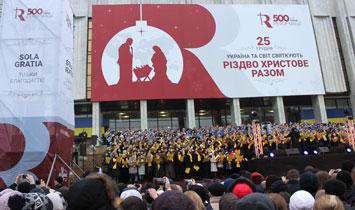 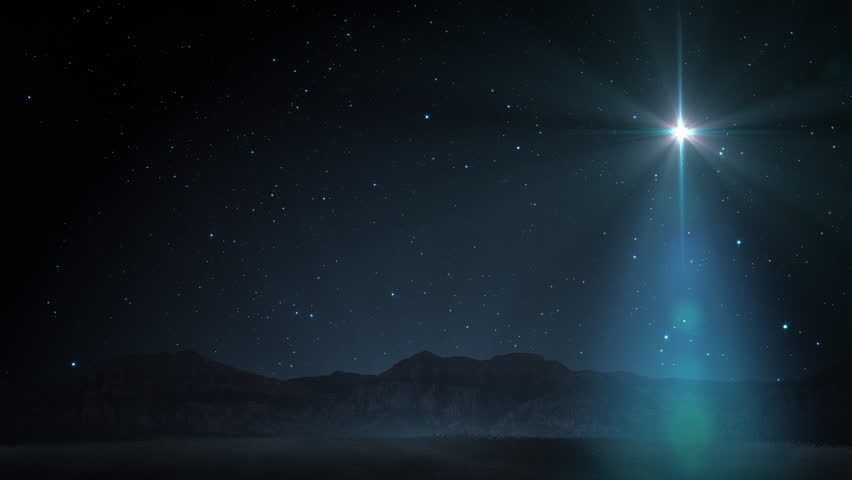 4. “Ангельський” конкурс
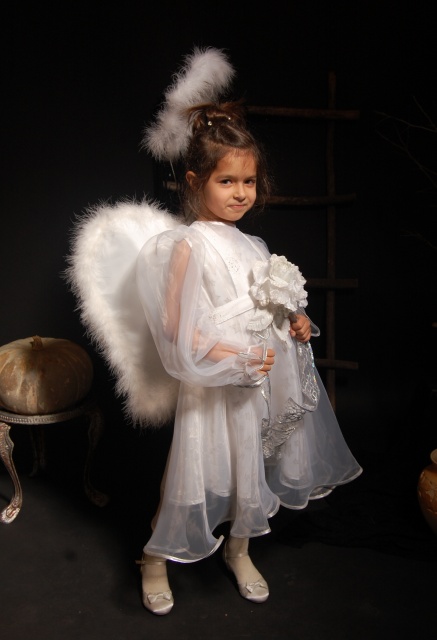 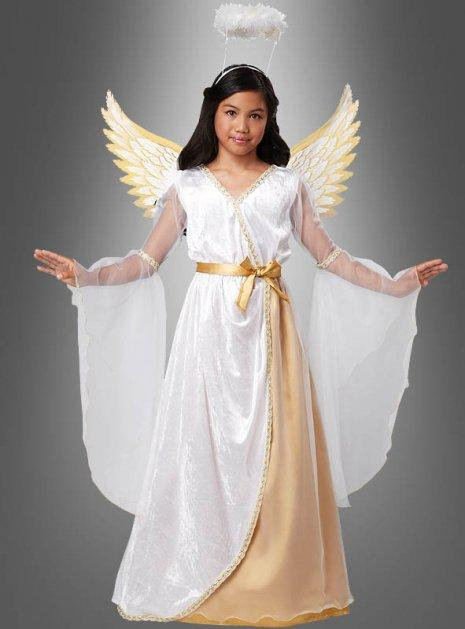 В рамках заходу, буде проходити флеш-моб та конкурс на кращий костюм янгола. 

Переможець отримає Різдвяний тур на двох.
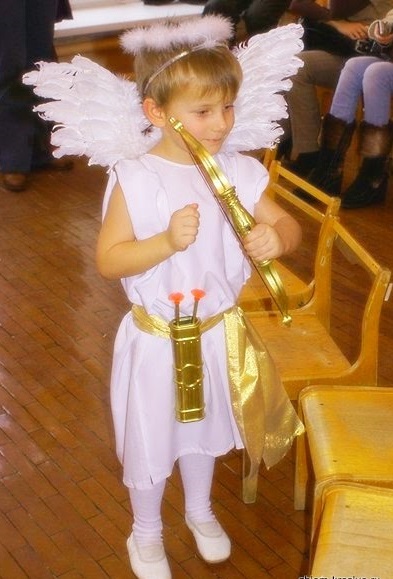 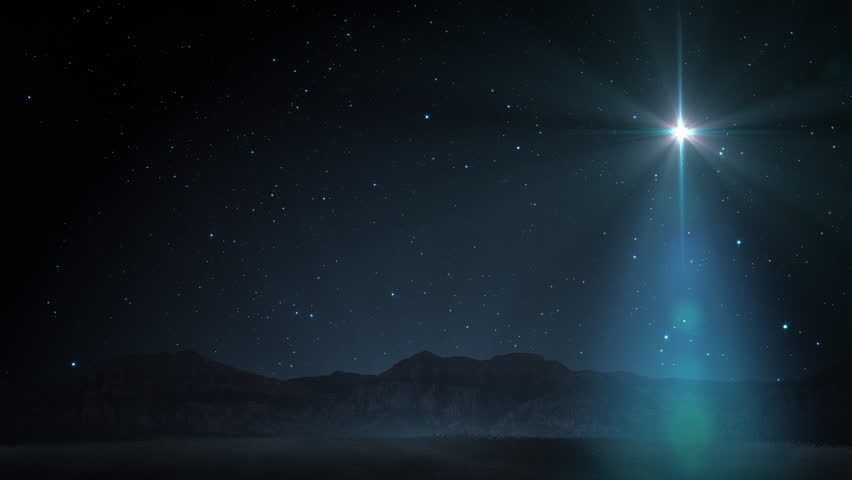 5. Рекорд міста
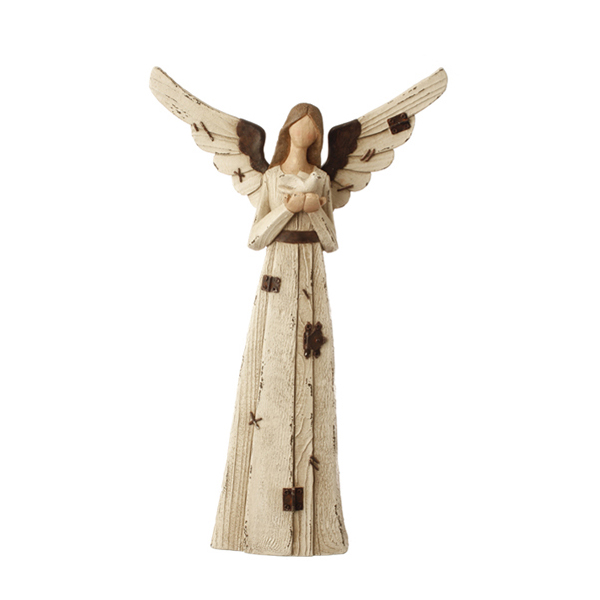 Поряд зі сценою буде розташований величезний білий ангел, заввишки аж 5 метрів.
Кожен бажаючий матиме змогу зробити безліч світлин з такою оригінальною спорудою.
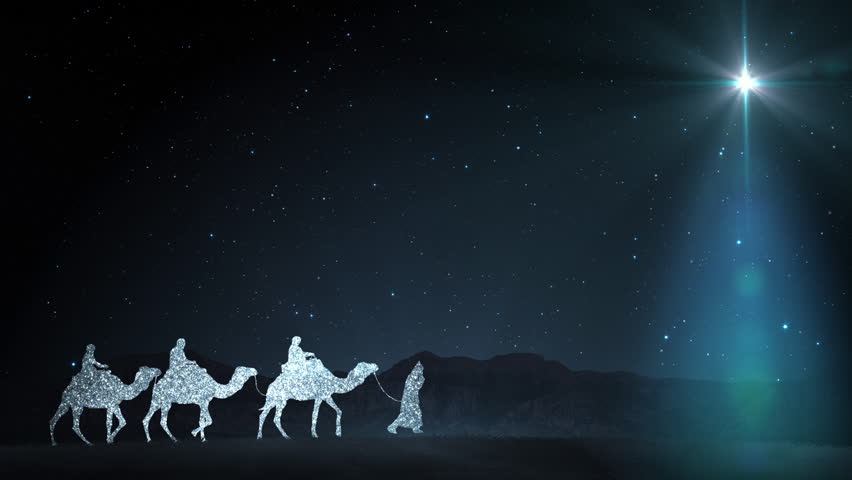 Запрошуємо стати спонсорами цього неймовірного заходу!

Завдяки Вашій фінансовій підтримці ми зможемо реалізувати цей проект та подарувати жителям та гостям міста гарну звістку про народження Спасителя світу - Ісуса Христа!
 БЛАГОДІЙНА ОРГАНІЗАЦІЯ 
«БЛАГОДІЙНИЙ ФОНД «ОБ’ЄДНАНІ ЗАРАДИ МИРУ»
код ЄДРПОУ 40098806
р/р: 26005050273551 UAH
Р/Р: 26004050271929 USD
в ПАТ «КБ «Приватбанк», МФО 305299,
Директор фонду   «Об’єднані заради миру»  

                 Амелін  Сергій Володимирович